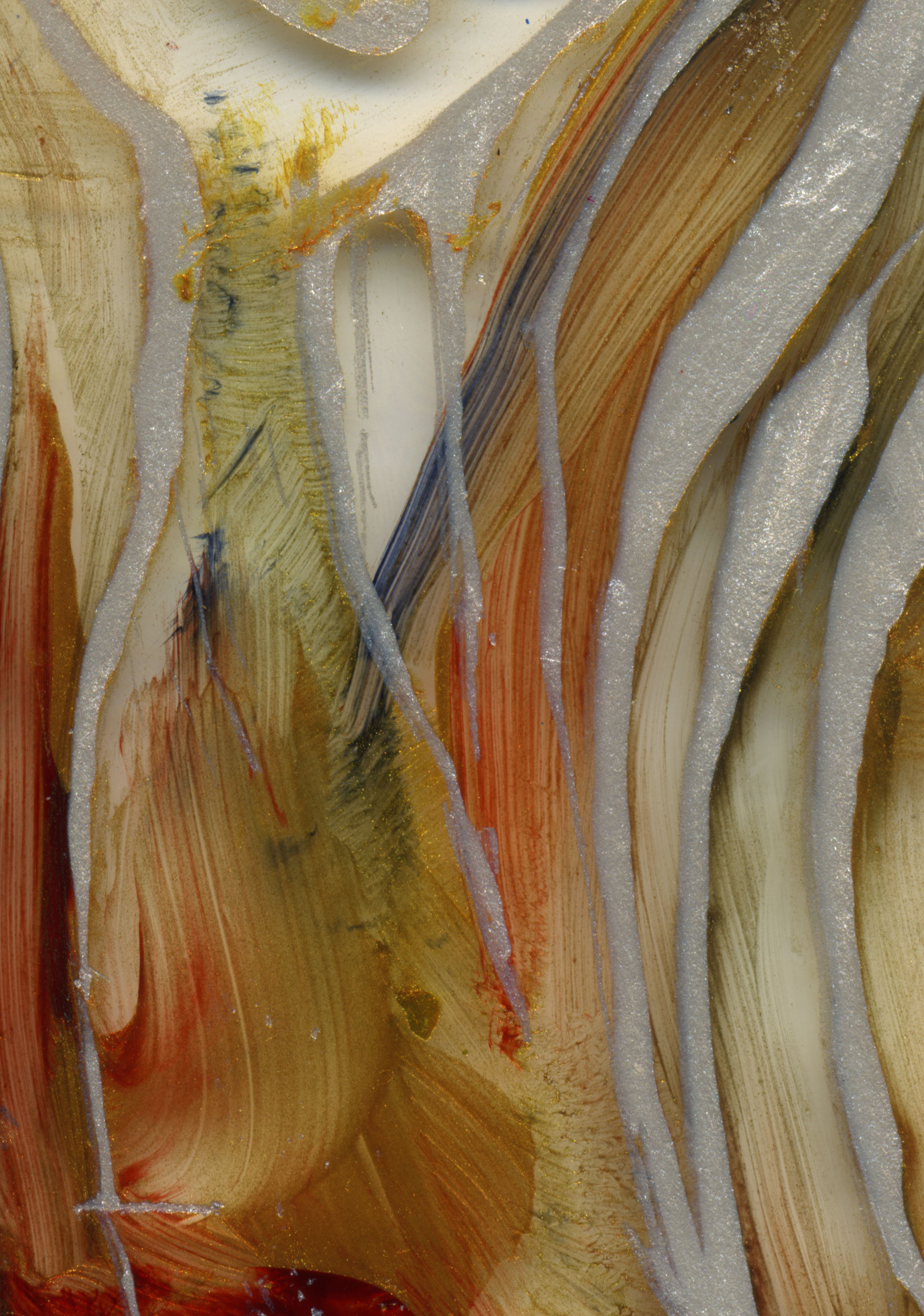 When have you witnessed the power of the Holy Spirit in another’s words and actions?  How did this witness influence your own mission or transformation?
 
Recall a time when the Holy Spirit’s Presence made a difference in your life or ministry to speak or act.
 
When have you felt the Spirit bursting with life in a culture different from your own?
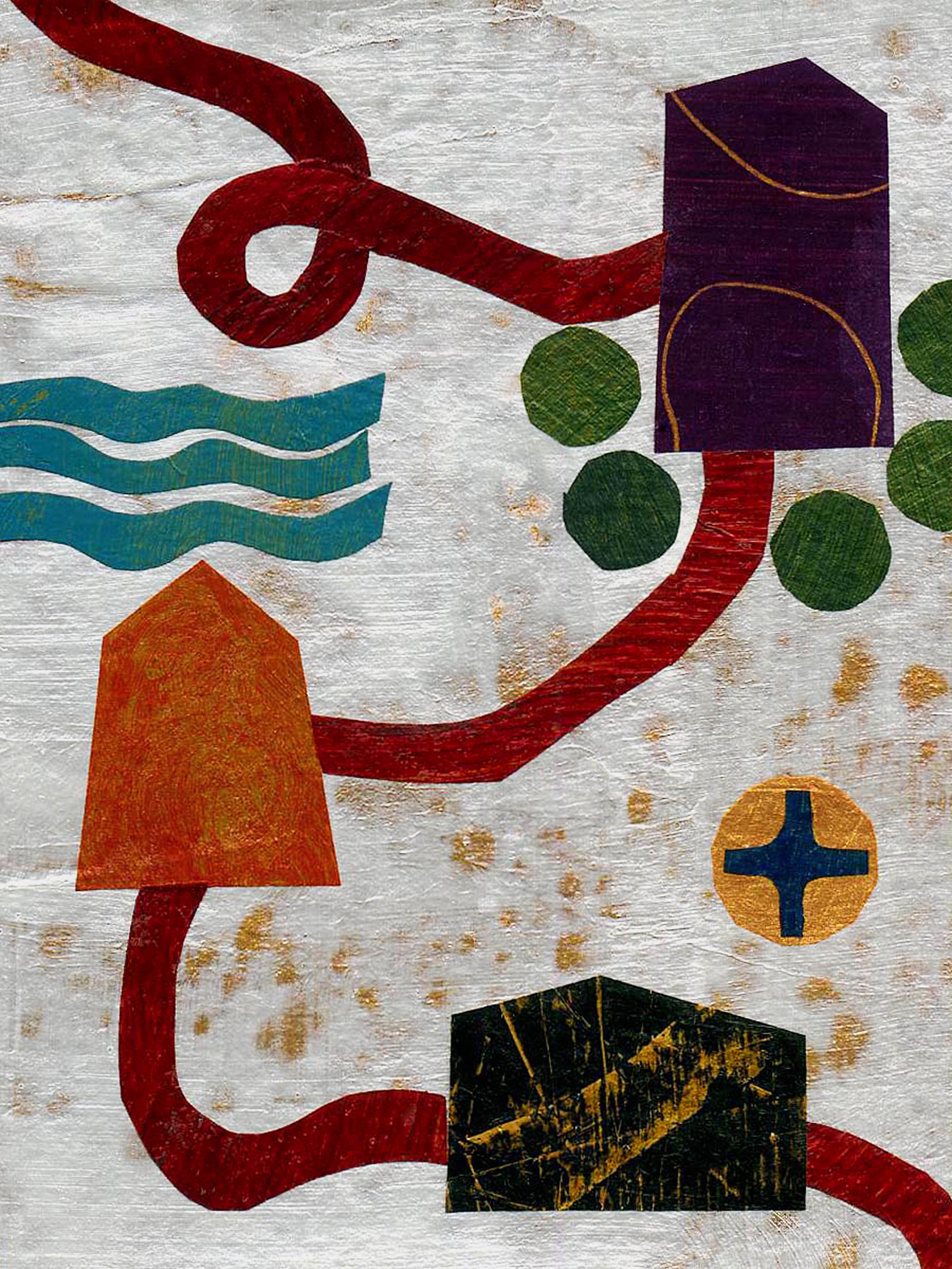 How has the Spirit led you in directions you did not expect or perhaps appreciate?
 
We have many images of God – which ones resonate in you?
 
What is it like when you trust the guidance of the Holy Spirit in discerning a difficult dilemma?
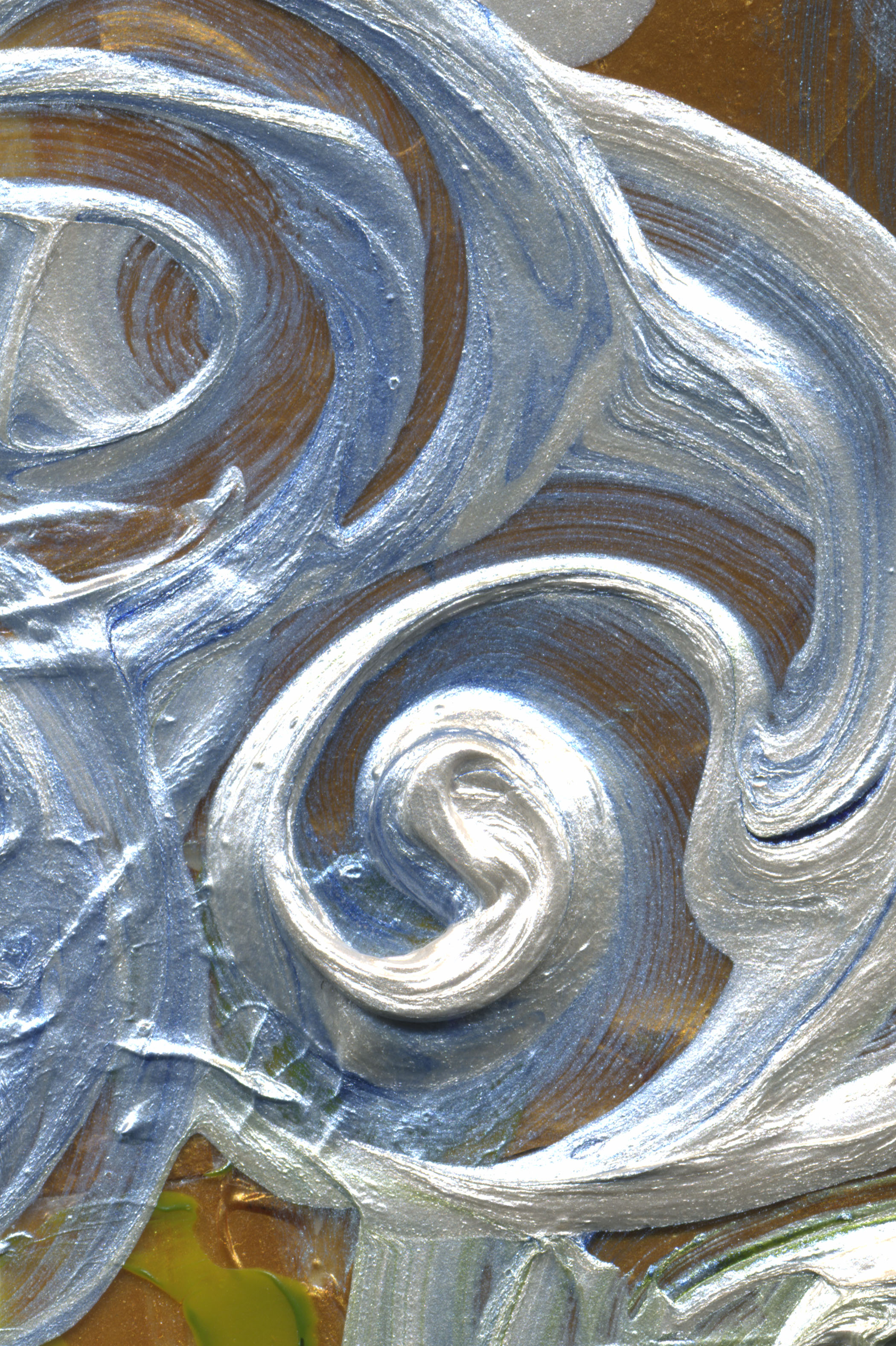 Savor the intimacy of the words  “Sweet Holy Spirit.”  What wells up in you?
 
What have you learned about the ways of the Spirit through personal and community responses to pain?
 
Recall a particular situation when you felt the Spirit “melt you, mold you, fill you, or use you.”